1
Министерство государственного имущества Кировской области:
новые подходы к решению задач
13.08.2015
О министерстве государственного имущества Кировской области
Задачи управления государственным имуществом:
- обеспечение эффективности использования  и распоряжения государственным имуществом
- обеспечение  поступления доходов от использования государственного имущества
- совершенствование системы учета и контроля использования государственного имущества
Эффективное использование  и распоряжение государственным имуществом
Создана Межведомственная комиссия по повышению оценки эффективности управления государственной собственностью Кировской области
Задачи
●    выявление  высвобождаемых, свободных и неиспользуемых, излишних площадей;
● оценка эффективности использования государственными организациями объектов недвижимости
●  изъятие неиспользуемого, неэффективно используемого имущества для обеспечения нужд областных организаций, арендующих помещения у третьих лиц
●  снижение  расходов (арендной платы) областных организаций за  пользование зданиями  (помещениями):
максимальное размещение организаций на «областных» площадях;
проведение  работы с муниципальными образованиями и с Территориальным управлением Росимущества по Кировской области о предоставлении площадей на безвозмездной основе.
Доходы от аренды государственного имущества, млн.рублей
Приватизация государственного имущества Кировской области
Задачи
продолжение структурных преобразований в экономике Кировской области;
оптимизация структуры государственной собственности Кировской области;
обеспечение  доходов областного бюджета;
снижение затрат областного бюджета на содержание и ремонт недвижимого имущества, не являющегося необходимым для осуществления государственных полномочий
Прогнозный план приватизации :
●   пакеты акций 5 хозяйственных обществ, находящихся в собственности Кировской области
●   26 объектов недвижимого имущества, находящегося в собственности Кировской области
●   6 земельных участков, находящихся в собственности Кировской области
Доходы от приватизации государственного имущества, млн.рублей
Земельные отношения
С 1 марта 2015 вступил в силу Федеральный закон № 171-ФЗ «О внесении изменений в Земельный кодекс РФ и отдельные законодательные акты РФ»
О предоставлении земельных участков многодетным семьям на территории Кировской области
Динамика предоставления земельных участков, %
7 месяцев 2015 года
2014 год
2012 год
2013 год
Указ Президента Российской Федерации от 07.05.2012 № 600 «О мерах по обеспечению граждан Российской Федерации доступным и комфортным жильем и повышению качества жилищно-коммунальных услуг»
Перечень государственных услуг, предоставляемых министерством государственного имущества Кировской области
1. Предоставление юридическим и физическим лицам сведений о ранее приватизированном областном имуществе;

2. Предоставление юридическим и физическим лицам сведений из реестра государственного имущества Кировской области;

3. Предоставление объектов недвижимого имущества, находящихся в государственной собственности Кировской области, в аренду без проведения торгов;

4. Предоставление информации об объектах недвижимого имущества, находящихся в государственной собственности Кировской области и предназначенных для сдачи в аренду;

5. Предоставление земельных участков из земель, находящихся в собственности Кировской области, на которых расположены здания, сооружения, в аренду, постоянное  пользование безвозмездное срочное пользование, собственность;

6. Прием заявлений и выдача документов о согласовании проектов границ земельных участков;

7. Предоставление земельных участков из земель сельскохозяйственного значения, находящихся в собственности Кировской области, для создания фермерского хозяйства и осуществления его деятельности;

 8. Предоставление земельных участков из земель, находящихся в собственности Кировской области, для индивидуального жилищного строительства.
Перечень государственных услуг, планируемых к предоставлению министерством государственного имущества Кировской области
1. Предварительное согласование предоставления земельных участков, находящихся в собственности Кировской области;

2. Предоставление земельных участков, находящихся в собственности Кировской области, в собственность бесплатно;

3. Принятие решения о выдаче разрешения на использование земельных участков, находящихся в собственности Кировской области;

4. Заключение соглашения об установлении сервитута в отношении земельных участков (частей земельных участков), находящихся в собственности Кировской области;

5. Продажа земельных участков, находящихся в собственности Кировской области, без проведения торгов;

6. Обмен земельных участков, находящихся в собственности Кировской области, и земельных участков, находящихся в частной собственности;

7. Заключение соглашения о перераспределении земельных участков, находящихся в собственности Кировской области, и земельных участков, находящихся в частной собственности;

8. Прекращение прав на земельные участки, находящиеся в собственности Кировской области.
Открытость деятельности министерства государственного имущества Кировской области
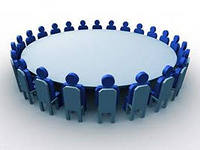 При министерстве государственного имущества Кировской области создан Общественный совет  
За 6 месяцев работы проведено пять заседаний Общественного совета.
Сайт Министерства государственного имущества Кировской области:
http://www.dgs.kirovreg.ru
Спасибо за внимание!